Ручной трудтема урока:«Аппликация-ёлочка»
Рагозина Наталья Васильевна
Государственное бюджетное учреждение  Калининградской области общеобразовательная организация для обучающихся, воспитанников с ограниченными возможностями здоровья 
 «Школа – интернат № 1»
За парту садятся те, у кого на картинке изображено лето. А теперь садятся те, у кого на картинке изображена зима.
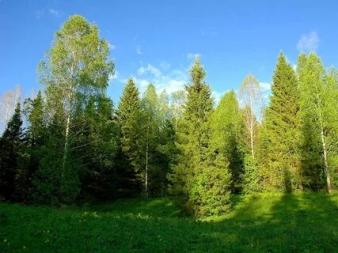 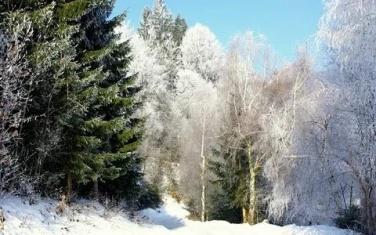 Ёлка, зимой и летом одним цветом
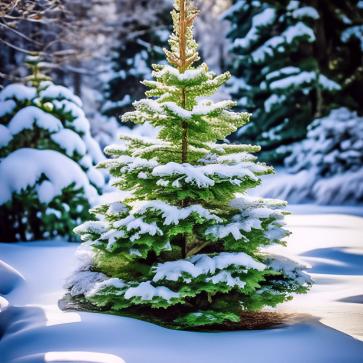 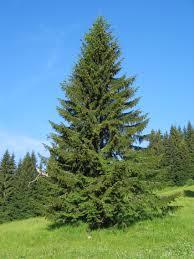 ПОКАЖИТЕ ВСЕ ТРЕУГОЛЬНИКИ
Соедините точки так, что бы получились треугольники
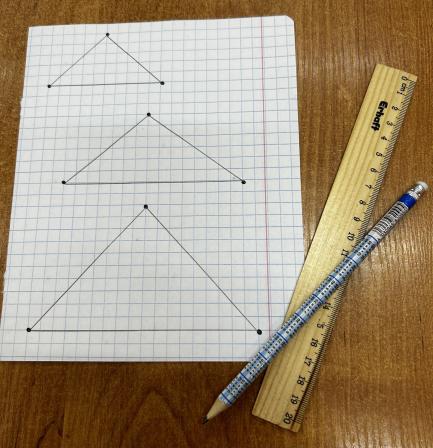 Раскрашиваем треугольники зелёным цветом
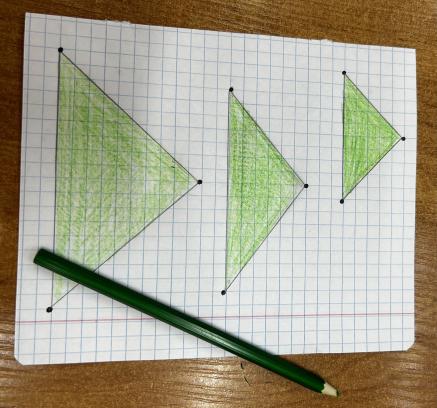 Вырезаем треугольники
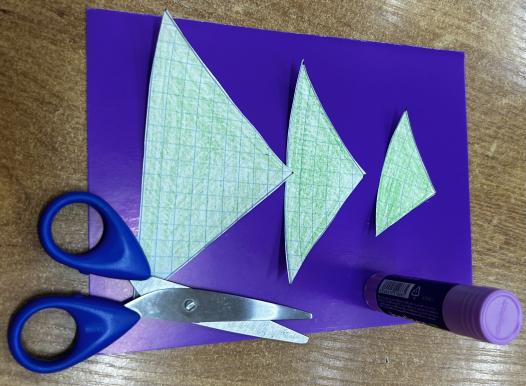 Пришло время отдохнуть
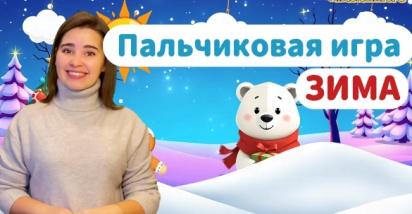 Приклеиваем треугольники так, что бы получилась ёлка
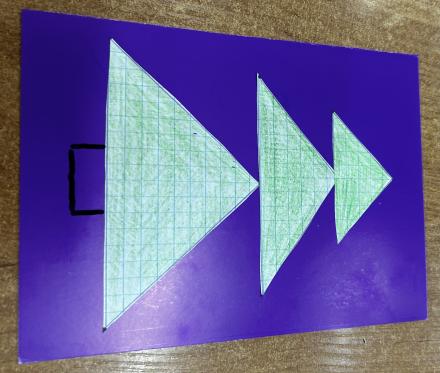 Урок окончен!
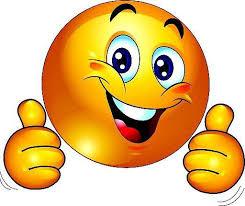